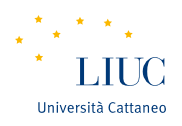 LATERAL LINKS
Martina Dal Molin
mdalmolin@liuc.it
AY 2018/2019
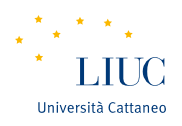 Agenda
Introduction
Planning and control
Performance control
Action planning
Connection mechanisms
2
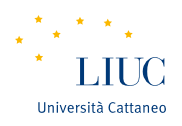 The parameters of organizational design
3
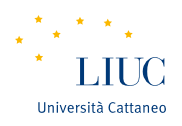 Introduction (1/2)
Lateral links
Connection mechanisms
Planning and control
Mutual adjustment
Output standardization
4
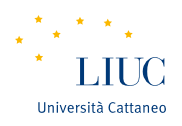 PLANNING AND CONTROL SYSTEM
AY 2018/2019
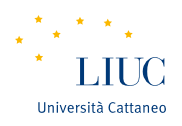 Planning…..
Planning
Is the specification of an output at t + 1
The output is specified in terms of:
Quantity
Quality
Cost
Time
Examples:
Budget, program, objectives, operational plan
6
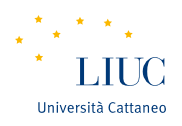 ….. And control
Control
Is the evaluation if the objective has been achieved
The output is evaluated in terms of:
Quantity
Quality
Cost
Time
7
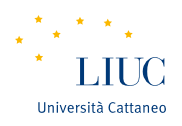 Planning and control (1/2)
There are two types of planning and control:
Performance evaluation
Ex-post results’ evaluation



Action planning
Action is defined before
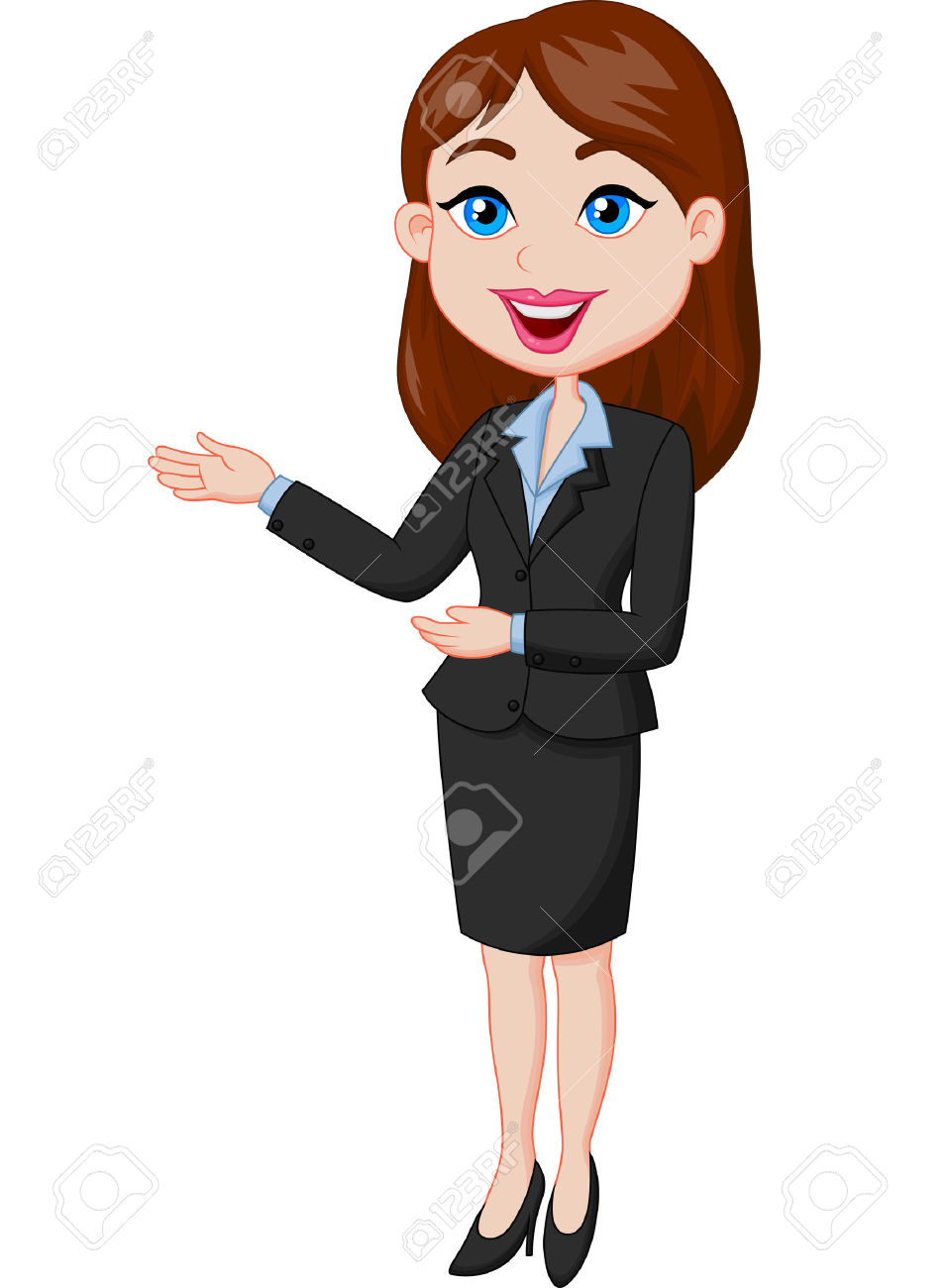 Profit rate should be improved from 7% to 10%
Manolo Blahnik Green has to be be sold to young and old women
8
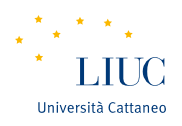 Planning and control (2/2)
ACTION PLANNING
DECISION 2
DECISION 3
DECISION 1
DECISION 4
DECISION 5
DECISION 6
DECISION n
ACTION  2
ACTION  3
ACTION  1
ACTION  5
ACTION  6
ACTION  4
ACTION  n
PERFORMANCE CONTROL
9
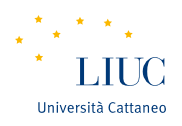 Performance control (1/2)
Performance control has the objective of controlling the results of an organizational units
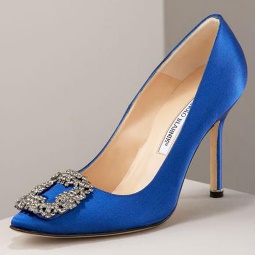 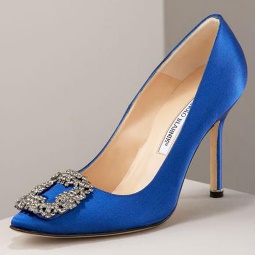 In June 2019 200 pairs of Manolo Blahnik should be produced
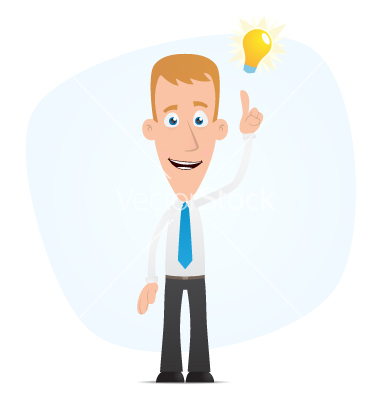 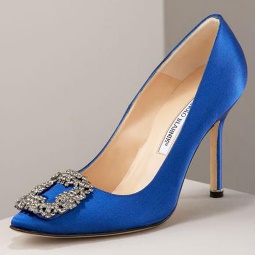 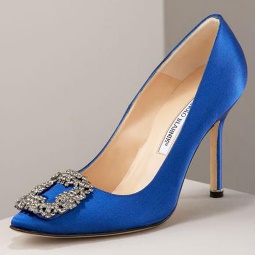 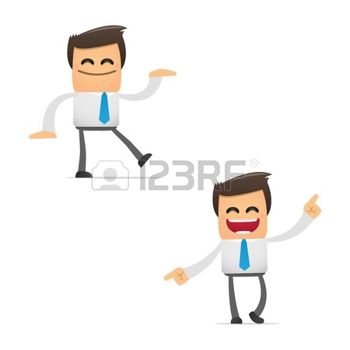 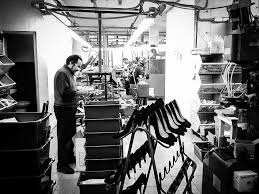 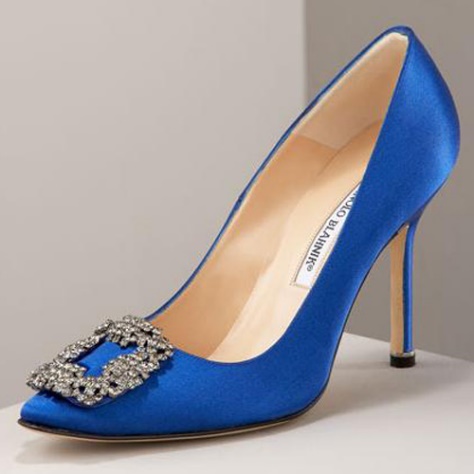 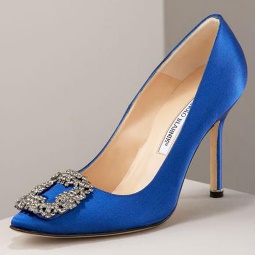 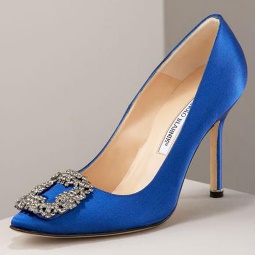 10
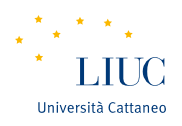 Performance control (1/2)
OVERLAPPING WITH GROUPING
Obj, budget, operational plans are defined for each units

Units’ performance is controlled and evaluated according to the defined standard

Performance results are transferred to the strategic apex
RELEVANT IN UNITS GROUPED ON THE MARKET
RESULS ARE EVALUATED WITH RESPECT TO «TIME» AND TO IN RELATION WITH SPECIFIC DECISION OR ACTION
11
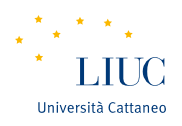 Performance control: finalities
EVALUATION
To identify lower performances and to introduce corrective actions
To support and encourage better performances
MOTIVATION, problems:
Tendency to define low performance standards
Sometimes performance standards are not achieved for «external» and contextual reasons
12
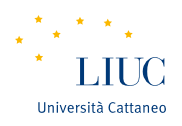 Actions planning (1/2)
Planning actions means taking a specific decision that is related to (a set of specific actions
Stop producing blu Manolo Blahnik. Start production of Emerald one
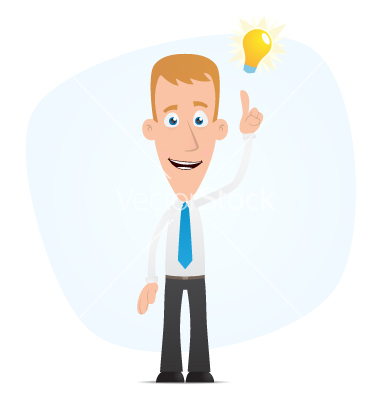 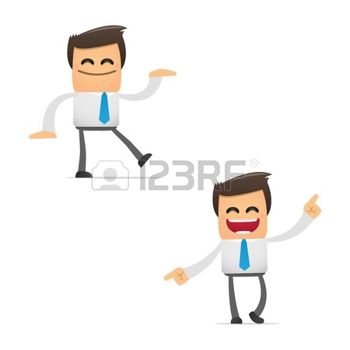 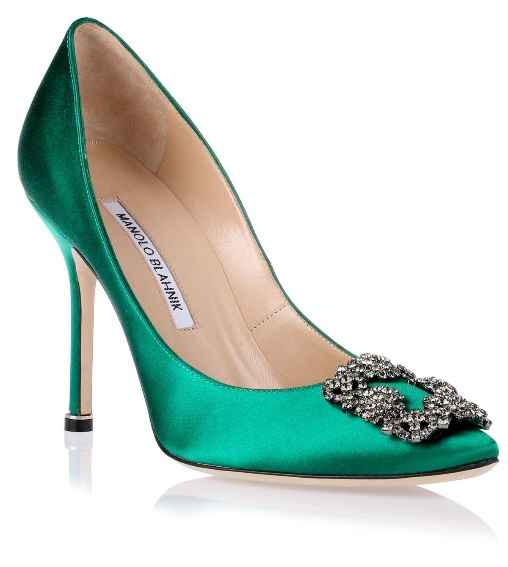 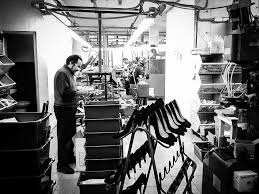 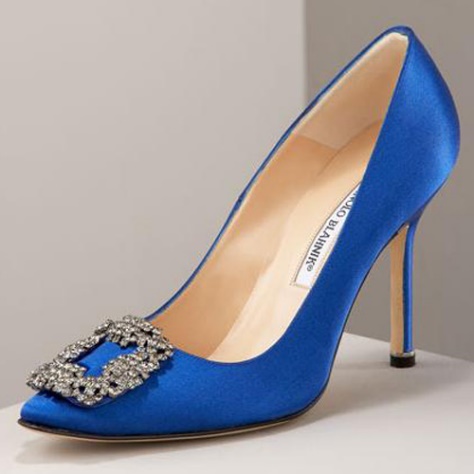 13
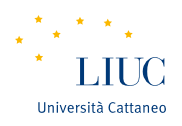 Actions planning (2/2)
Examples of action planning:
New product
Building new plant
Sell old machinery
It does not respect the autonomy of organizational unit
Decision could also be inter-unit
Since it is based on specific decision, action planning isn’t a proper standardization of output
FORMALIZATION of BEHAVIOUR
PERFORMANCE CONTROL
ACTION PLANNING
High regulation
Low regulation
14
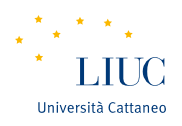 Performance control and action planning
ACTION PLANNING
The strategic apex defines the organizational strategy

The strategy is translated in decision

Decision are translated into actions (top-down process)
PERFORMANCE CONTROL
The strategic apex defines obj, bdg, …

These obj are articulated in sub-obj in the form of operational plan (top-down)
OR
Obj are proposed by the operating core to the strategic apex (botto-up)
15
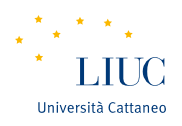 CONNECTION MECHANISMS
AY 2018/2019
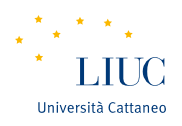 Connection mechanisms
Connection mechanisms have the objective of favoring mutual adjustment with the final aim of regulating interdependencies that could not the controlled through direct supervision and standardization
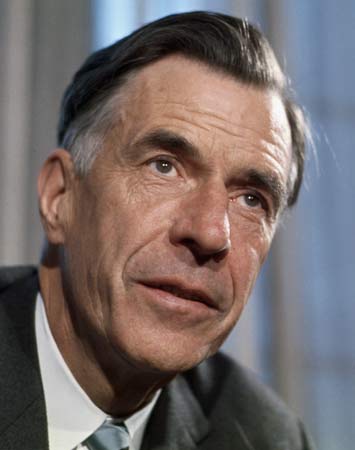 John Kenneth Galbraith (1973) identified a continuum of four connection mechanisms:
liason positions
Task forces and committees
Integration managers
Matrix structure
17
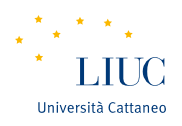 Liason positions
They are used to to:
Coordinate the activities of two units
Favor the direct flow of information
No formal authority, but informal power
Power is related to information, not to the formal position
They could be created:
Between different line units
Engineering and production, engineering and purchase
Between line and staff units
HR and and accounting
18
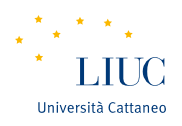 Task forces and commitees
Focus on meetings, that favor mutual adjustment
Informal meeting 
Formal and institutionalized meeting
i.e. meetings that are regularly scheduled
i.e. meeting that are art of the formal organization
Meetings are institutionalized throguh two channels:
Tasks forces, i.e. temporary committee with a specific task
Committee, i.e. interunit committee that organizes regular meeting to dicuss specific problems
19
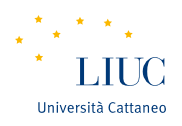 Integration managers
Liason position with formal authority
Formal power is related to the decision making process, not to people
Formal power is related to:
Power to approve decision (e.g. to approve the budget)
«Previsional» power with respect to decision (e.g. definition of the budget that in approved by units)
Power to control the decision-making process (e.g. the managers gives resources to units according to their results)
Examples:
Product managers
Project managers
Program managers
20
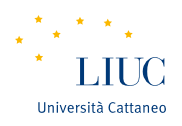 Matrix structure
Starting point: no grouping basis is able to manage all the interdependencies
We know that organizations can solve the problem by adopting one of the following three configuration:
Hierarchical structure
Line and staff structure
Structure with connection mechanisms
21
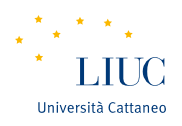 Hierarchical structure
22
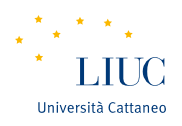 Line and staff structure
23
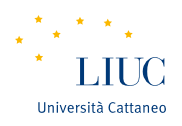 Structure with connection mechanisms
24
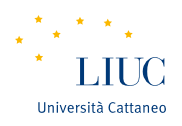 Matrix structure
Hierarchical structure
Line and staff structure
Structure with connection mechanisms


They all privilege one grouping basis compared to others. Sometimes it is necessary to combine different configurations (e.g. market and product, geopgraphical location and output)


Matrix structure
25
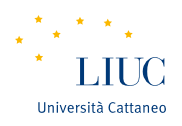 Matrix structure
The principle of uniqueness of command is not satisfied
Formal authority is divided and it creates joint responsibilities
Different managers are equally responsible for the same decision
Managers must manage divergencies by creating an internal equilibrium
26